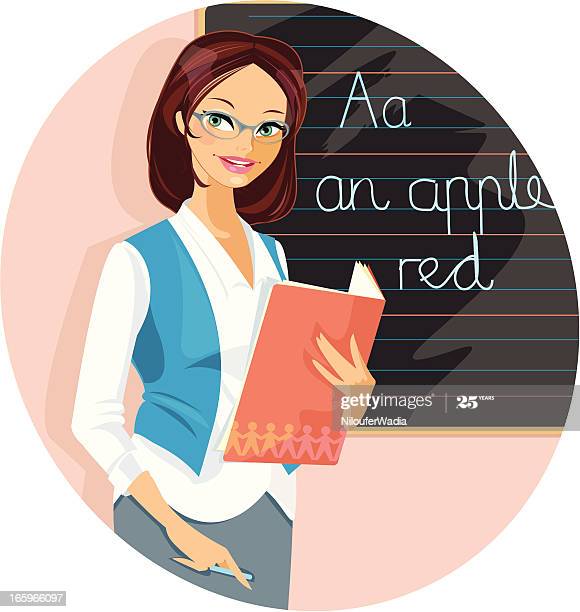 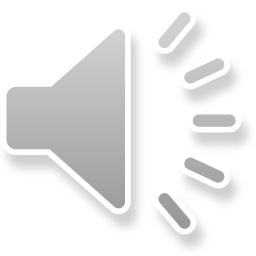 I COLORI CON LITTLE BIRD
INS. D’AMORE MARIA TERESA
Guarda e poi giocaWATCH AND THEN PLAY
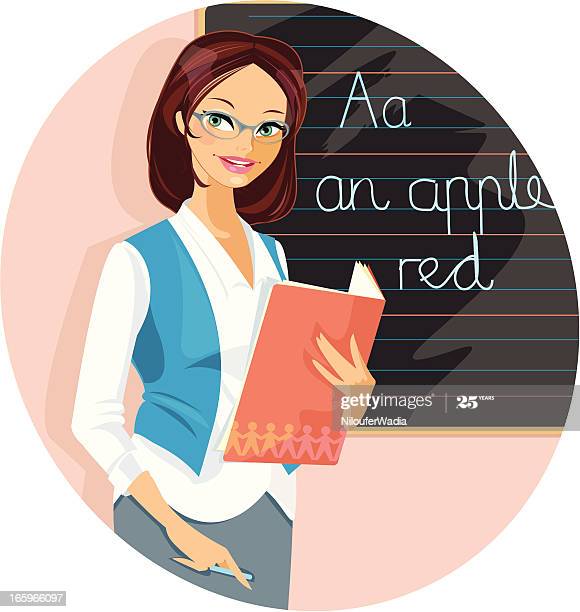 GIOCHIAMO CON I COLORI
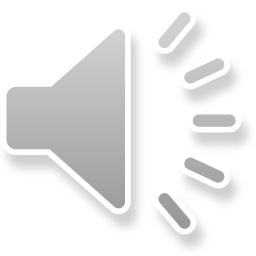 LET'S PLAY WITH COLORS
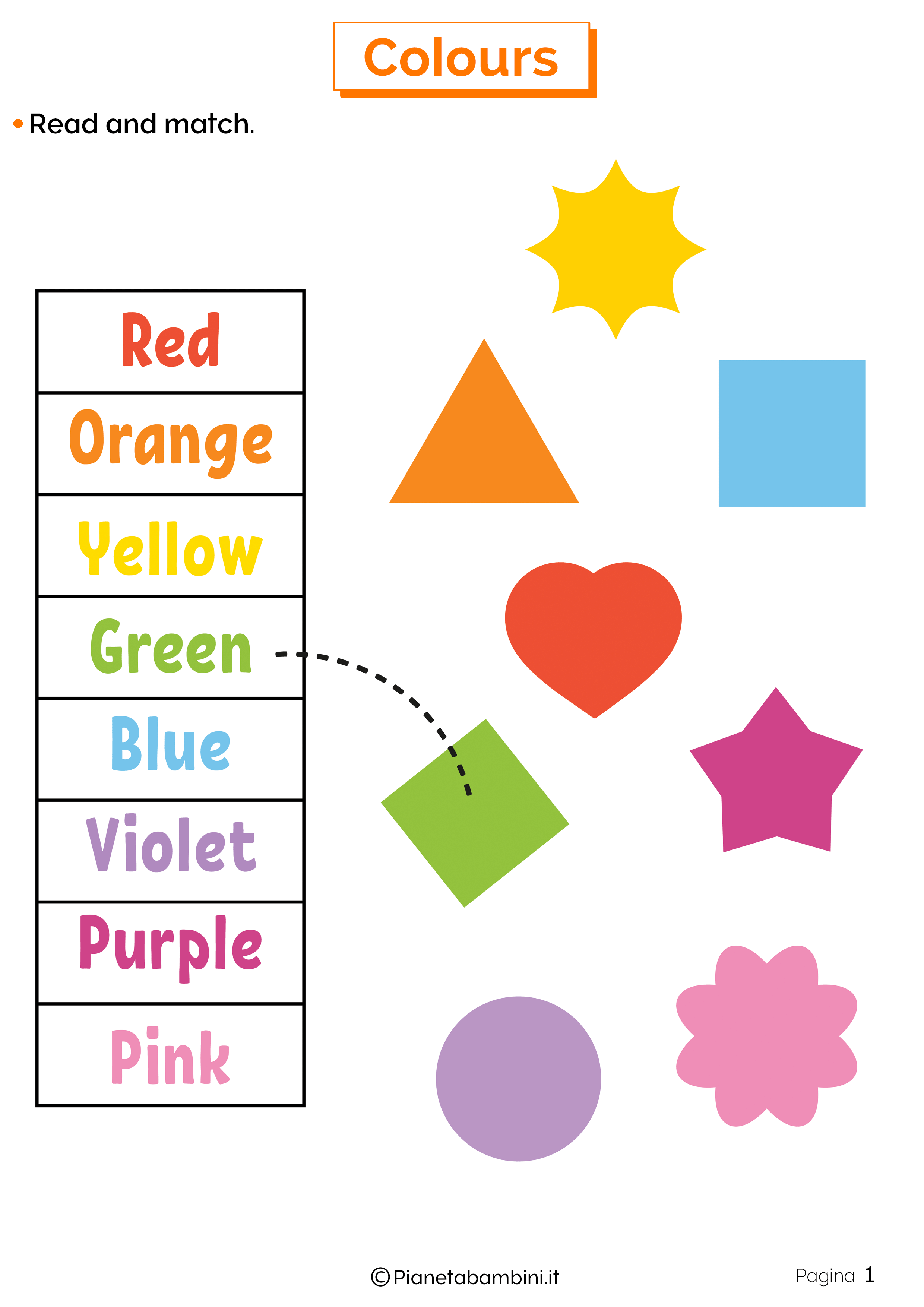 LEGGI E CONFRONTA
READ AND MATCH
https://www.abcya.com/games/adventure_man_dash_shapes_colors
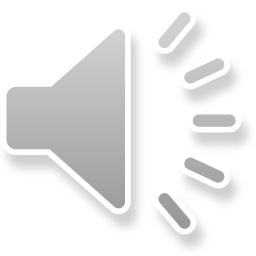 LEFT                                               RIGHT
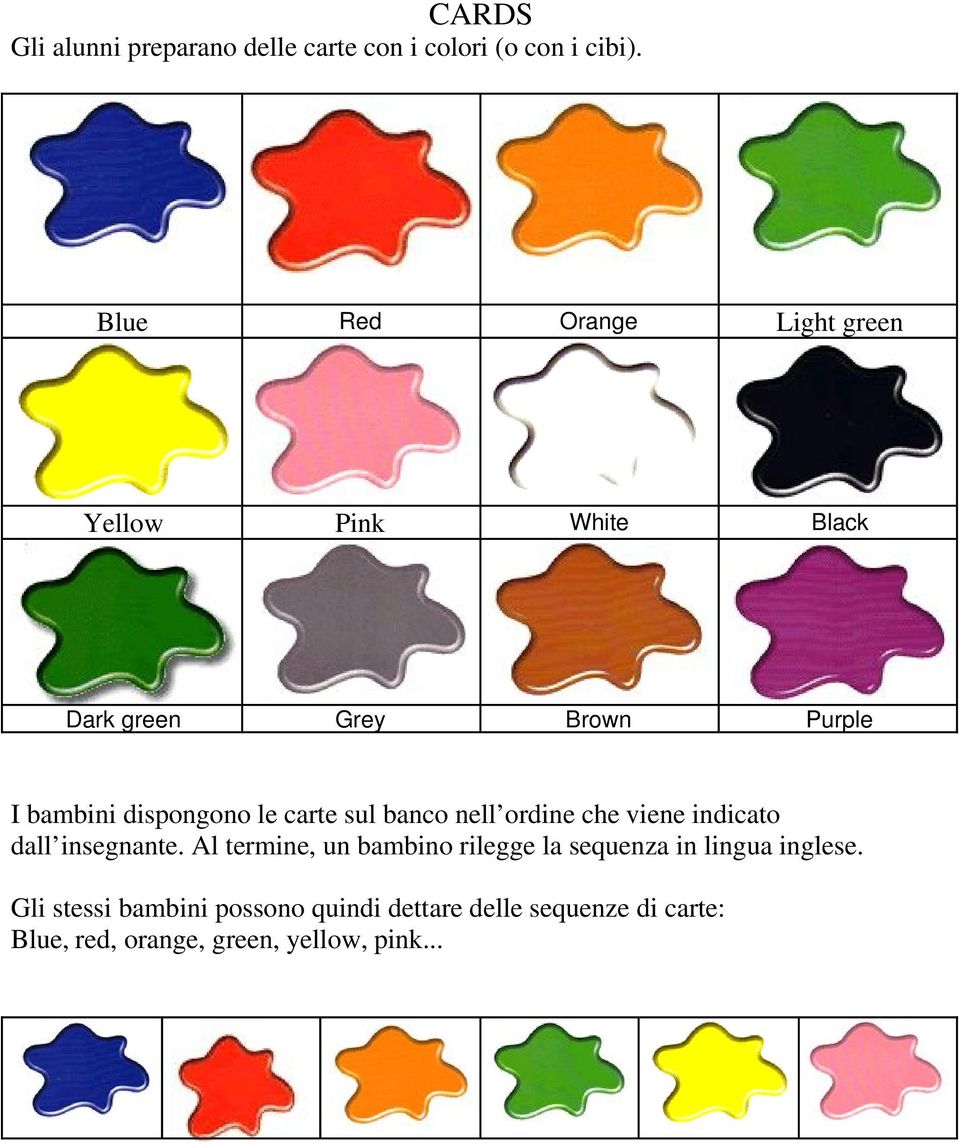 GOOD JOB!